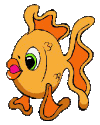 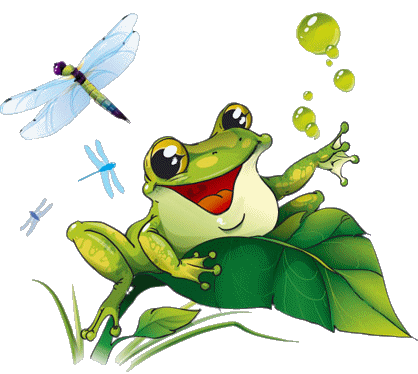 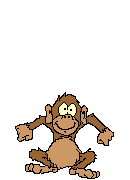 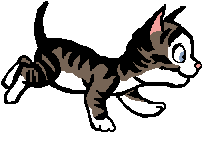 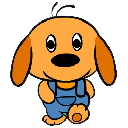 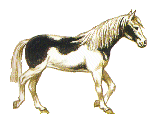 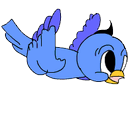 зебра
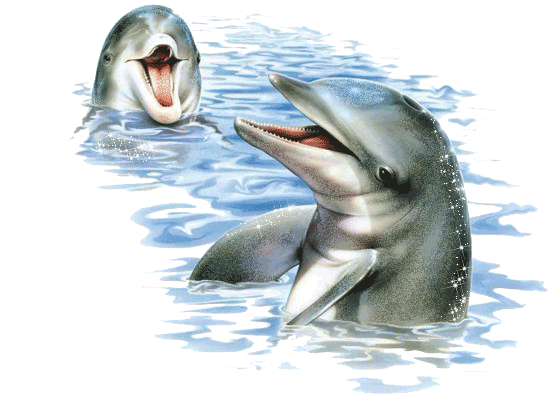 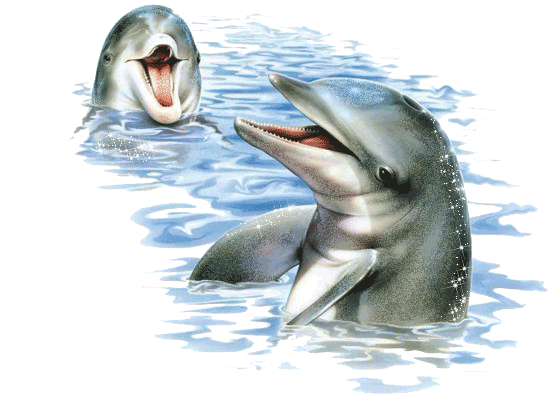 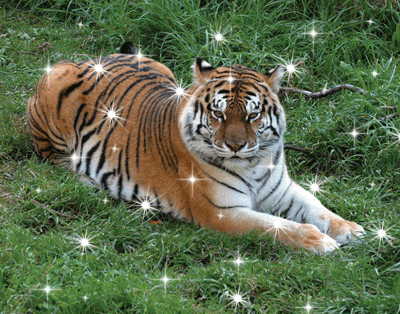 слон,
кролик
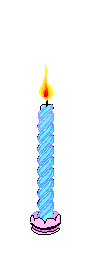 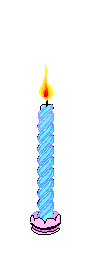 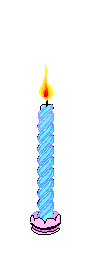 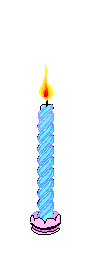 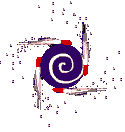 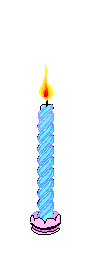 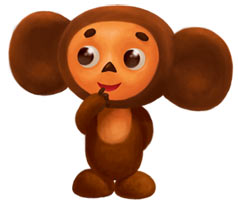 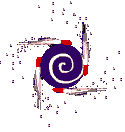 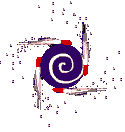 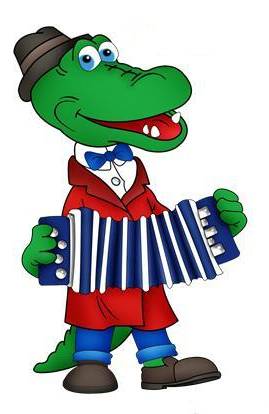 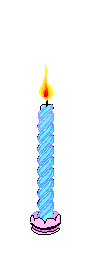 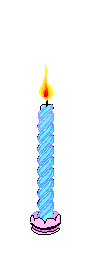 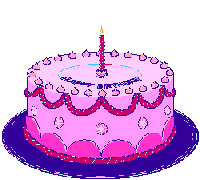 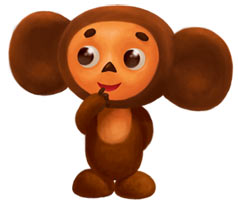 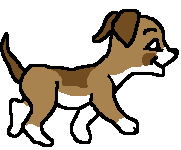 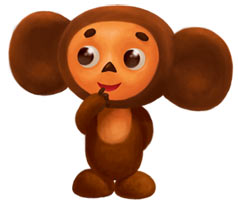 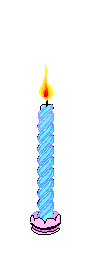 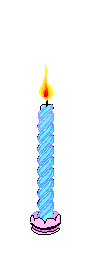 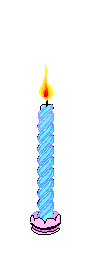 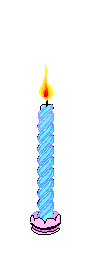 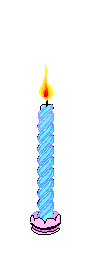 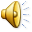